BIENVENIDOS
DEPARTAMENTO DE CIENCIAS ECONÓMICAS ADMINISTRATIVAS Y DE COMERCIO CARRERA DE INGENIERÍA EN FINANZAS Y AUDITORIA   TRABAJO DE TITULACIÓN PREVIO A LA OBTENCIÓN DEL TÍTULO EN INGENIERÍA EN FINANZAS Y AUDITORIATEMA:“RIESGO DE FRAUDE Y CULTURA TRIBUTARIA EN LOS CONTRIBUYENTES DE LOS CENTROS COMERCIALES DEL DMQ”NOMBRE: ALISON LEGARDA PORTUGALSANGOLQUÍ, SEPTIEMBRE 2018
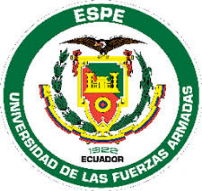 Introducción
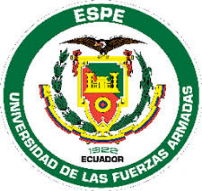 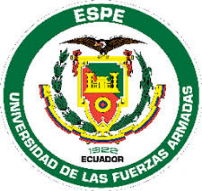 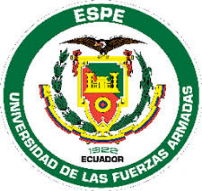 Objetivo General y Objetivos Específicos
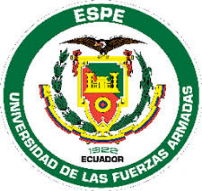 Hipótesis
Teorías de Soporte
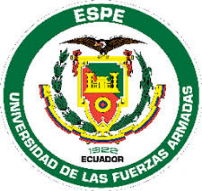 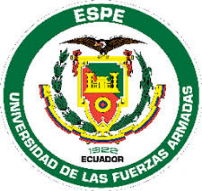 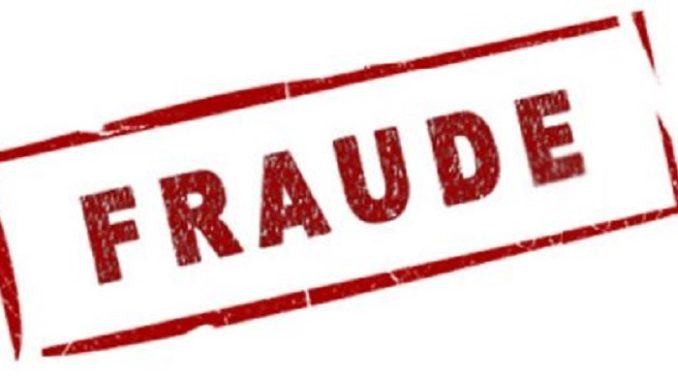 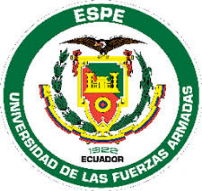 La actuación de la AT para combatir el fraude, debe ser basada en el comportamiento del contribuyente.
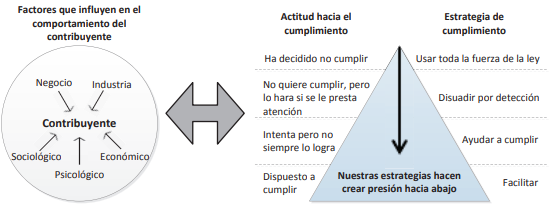 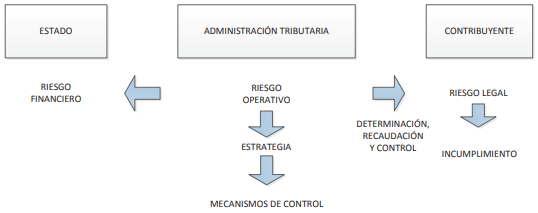 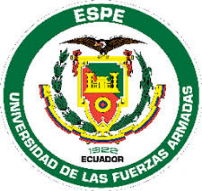 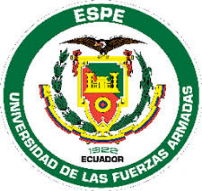 La CT afecta directamente al cumplimiento
La normas sociales afectan al comportamiento ético
La normas percibidas afectan al cumplimiento fiscal
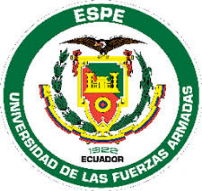 Herramientas utilizadas
Trabajos de investigación realizados en Ecuador y Perú, respecto al nivel de cultura tributara de los contribuyentes
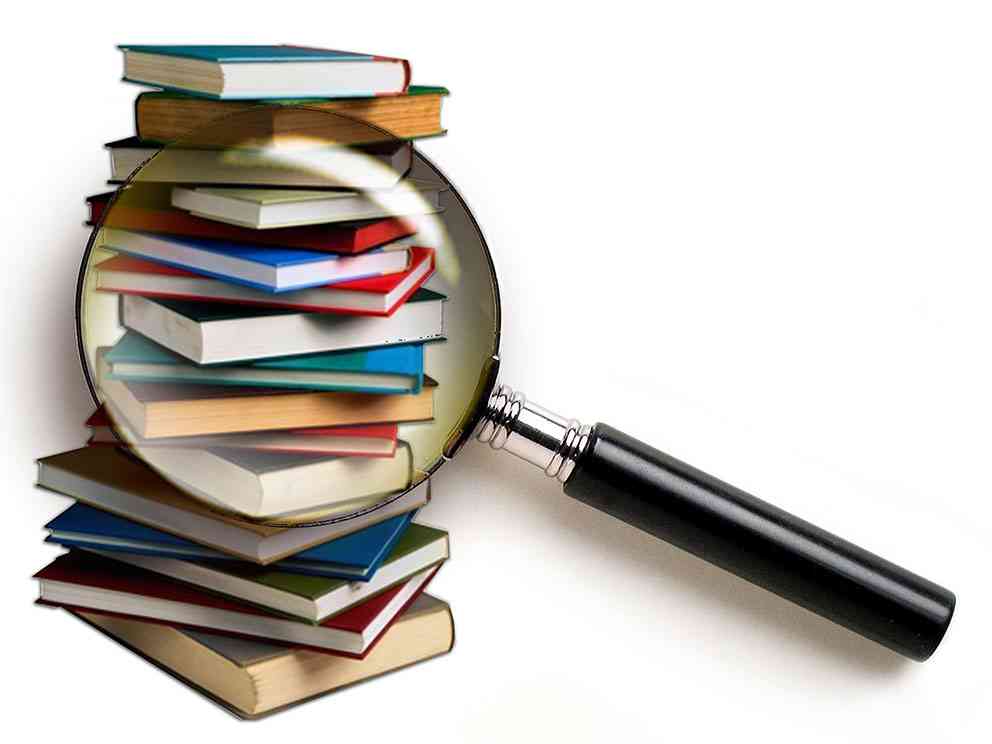 ACFE, conformada por especialista y expertos como abogados, investigadores, auditores, contadores, peritos
Se unifica en una herramienta bajo el criterio de potencializar los resultados que resalten el perfil del contribuyente
Marco Referencial
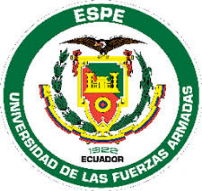 Países pertenecientes al CIAT
Chile
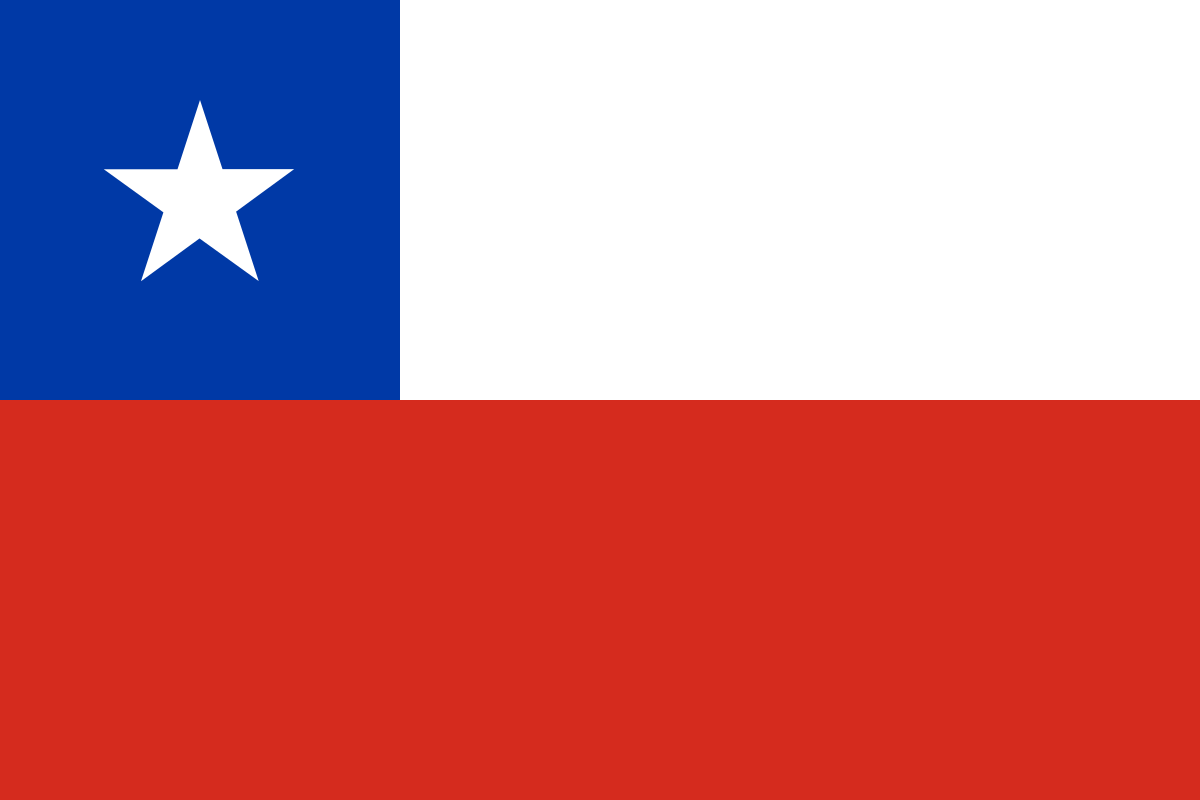 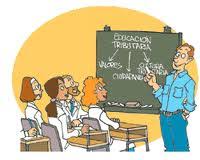 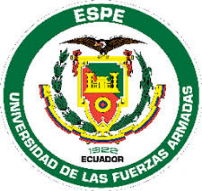 Costa Rica
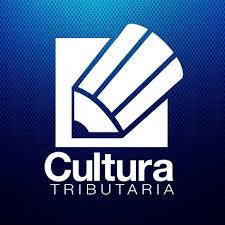 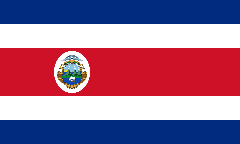 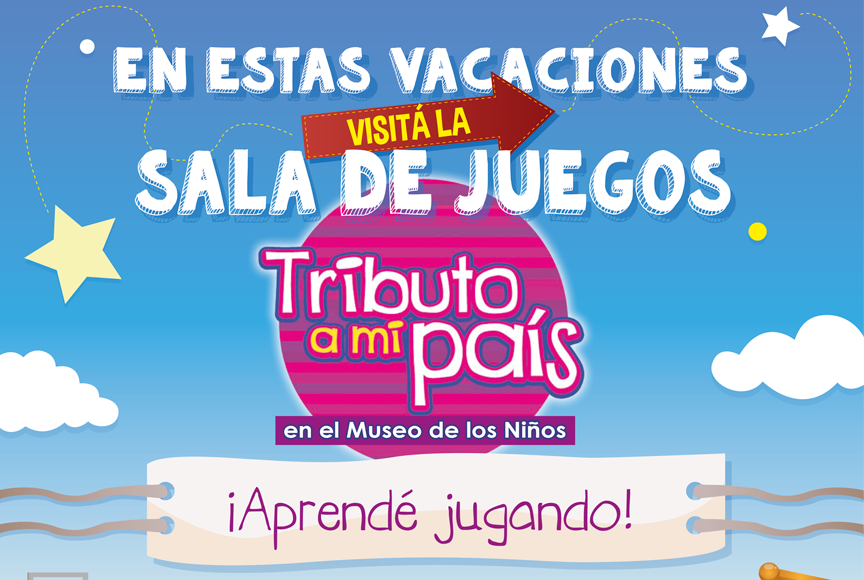 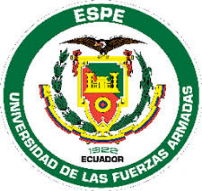 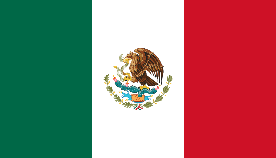 México
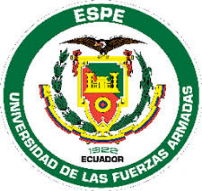 Uruguay
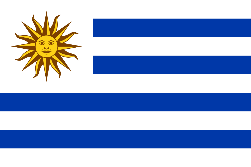 livianos, de bajo consumo de energía, acceso a conexión inalámbrica, resistentes al agua y polvo, pantalla b/n y color, y manejo es amigable.
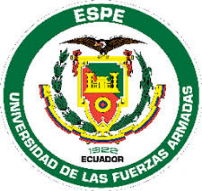 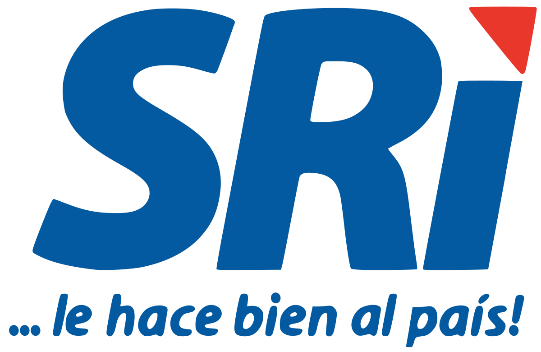 Ecuador
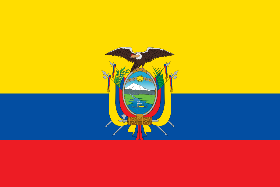 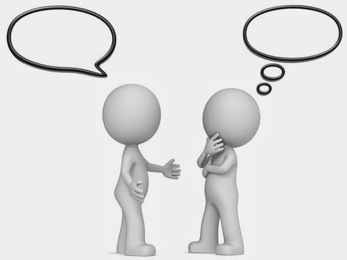 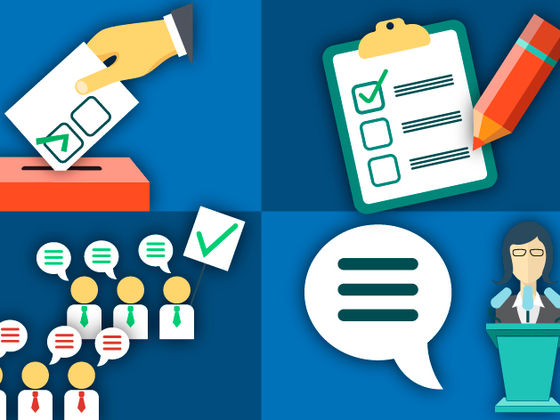 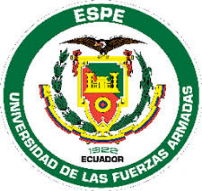 Durante el periodo 2012-2015 el SRI ha creado los siguientes canales de asistencia a contribuyente
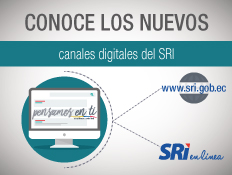 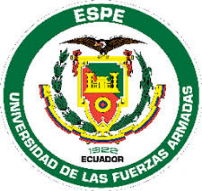 El fraude tributario
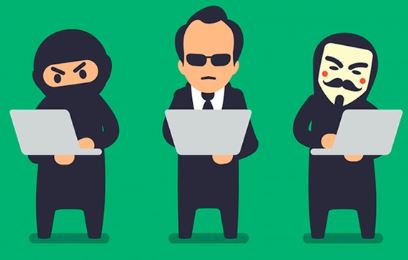 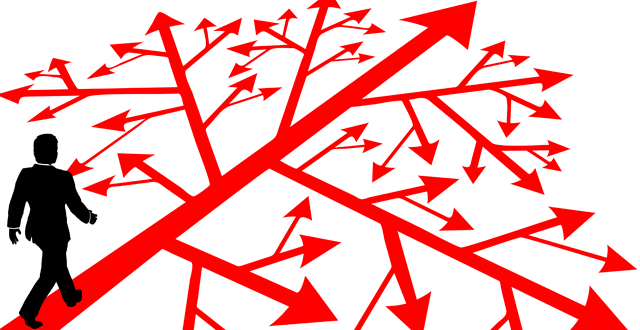 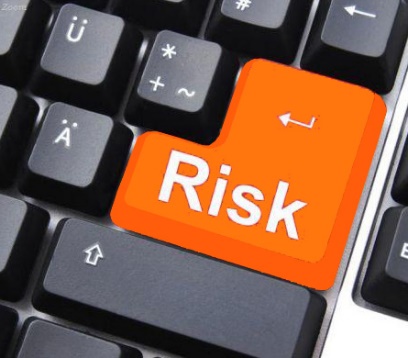 Empresas Fantasmas
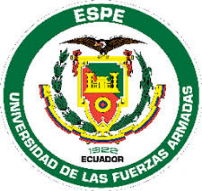 Constituidas supuestamente cumpliendo la ley
No cuentan con recursos necesario para operar
Ocupadas generalmente para evadir impuestos
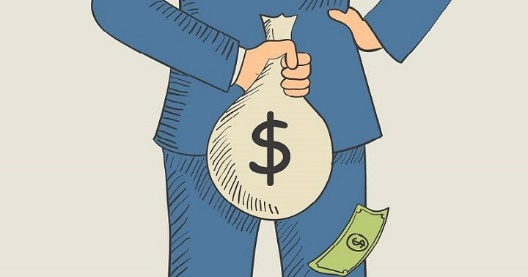 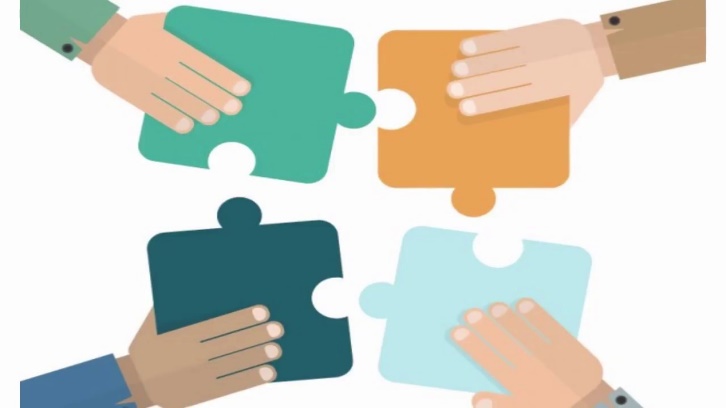 P.E
Venta de facturas (operan 2 a 3 años)
Marco Metodológico
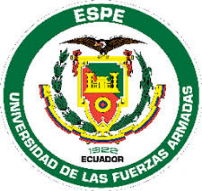 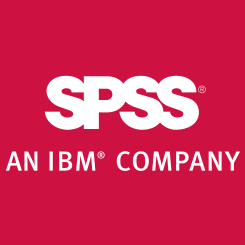 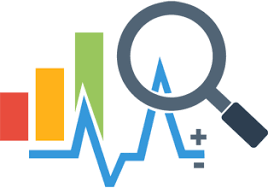 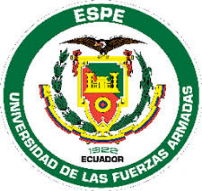 Resultados
CENTRO COMERCIAL NACIONES UNIDAS
CENTRO COMERCIAL IÑAQUITO
CENTRO COMERCIAL CARACOL
N = 468
n = 60
PRUEBA DE NORMALIDAD
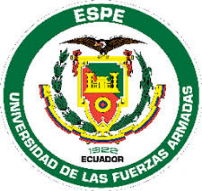 Análisis factorial índices de Cultura Tributaria
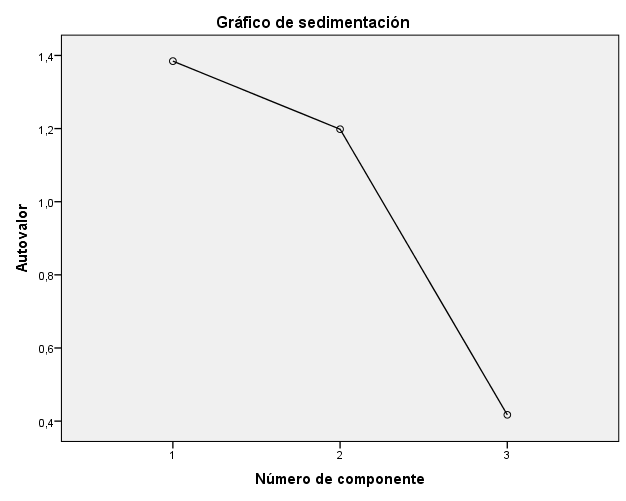 VARIANZA TOTAL EXPLICADA
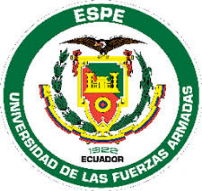 Análisis factorial índices de Riesgo de Fraude
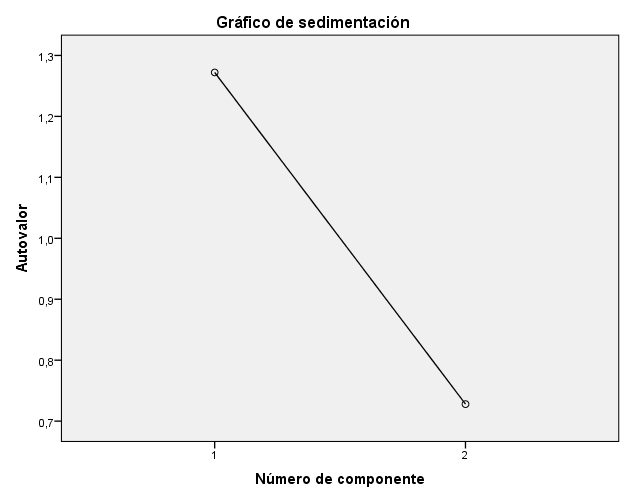 VARIANZA TOTAL EXPLICADA
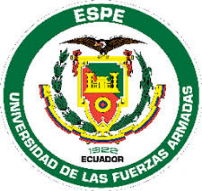 Análisis de regresión lineal
La correlación entre las variables es positivo con un 41% lo que indica una correlación significativa deduciendo que existe una tendencia lineal
El 17% explica el porcentaje en el que la cultura tributaria está en la capacidad de predecir o explicar el riesgo de fraude
Se acepta hipótesis alternativa
La incidencia de la cultura tributaria es representativa con un 15%.
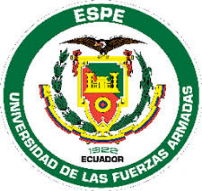 Tabla de Fisher
Se acepta hipótesis alternativa
El valor F 11,95 es mayor que el valor de la tabla de Fisher 4,001.
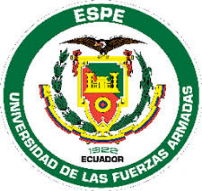 Calificación de riesgo de fraude y cultura tributaria
Se considera tres categorías en función del efecto que tiene la variable independiente sobre la dependiente.
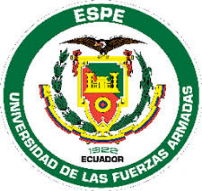 Conclusiones
Partiendo del significado de cultura tributaria como la manera de pensar o el conocimiento que tiene una persona respecto al pago de tributos y su observancia de las leyes, se determina que los contribuyentes a quienes se les aplico la herramienta cuentan con un nivel bajo de cultura tributaria, esto quiere decir que son sujetos a cometer fraude fiscal entendiendo al mismo como un acto deliberado y con intención dolosa.
Los contribuyentes están decididos a evadir impuestos a pesar de estar conscientes de que tienen el riesgo de ser detectados por la Administración Tributaria, sin embargo aceptan el riesgo de ser sancionados con lo estipulado el artículo 298 del Código Orgánico Integral Penal como la privación de libertad, sanciones económicas, extinción de la sociedad y destitución (en el caso de funcionarios públicos).
Se evidencia un nivel de riesgo de fraude medio en los contribuyentes, que se debe a la falta de información, sin embargo la falta de la misma no es un factor que influye significativamente en cometer actos fraudulentos respecto a sus obligaciones tributarias por esta razón la relación de la cultura tributaria no es determinante y no incide significativamente en el riesgo de fraude del contribuyentes.
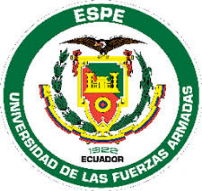 Recomendaciones
La herramienta utilizada en este trabajo de investigación fue elaborada a partir de encuestas realizadas en Perú y en Estados Unidos, moldeadas para que analizar las variables en estudio. Por lo tanto, se recomienda crear una herramienta que se acople a la realidad del Ecuador y que sea aplicable a las circunstancias de los contribuyentes en el país, brindando asertividad respecto a su riesgo de fraude y cultura tributaria
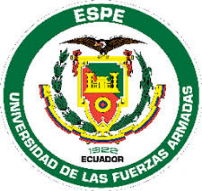 Se recomienda utilizar esta herramienta para analizar segmentos amplios y tener un contexto respecto al riesgo de fraude de los contribuyentes; gracias a su fácil aplicación y por ser un método económico; por lo tanto, podrá ser aplicado en cualquier lugar o campo de estudio
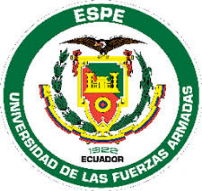 Puesto que la responsabilidad de fortalecer la cultura tributaria de los contribuyentes recae el Estado por medio de la Administración Tributaria, se recomienda establecer acuerdos y trabajar conjuntamente con entidades públicas como el Ministerio de Educación y crear proyectos que fomenten la cultura tributaria desde el nivel de instrucción básico y fijar proyectos a largo plazo que incluyan nivel de instrucción superior.
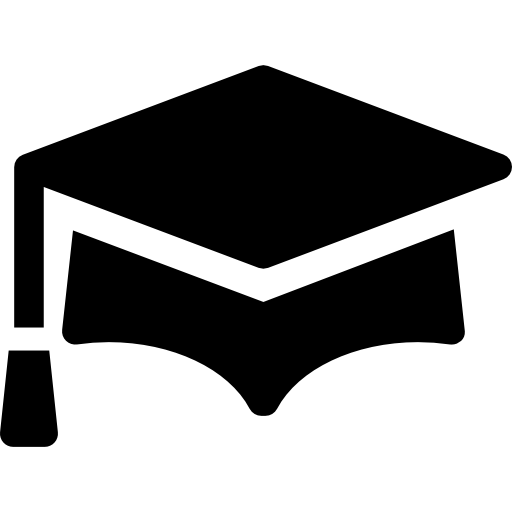 GRACIAS